All About Me
An interactive presentation by Kelly Feeney
Table of Contents
Meet My Family
A Few of My Favorite Things
My Personality
My Past
My Present
My Future
Meet My Family!
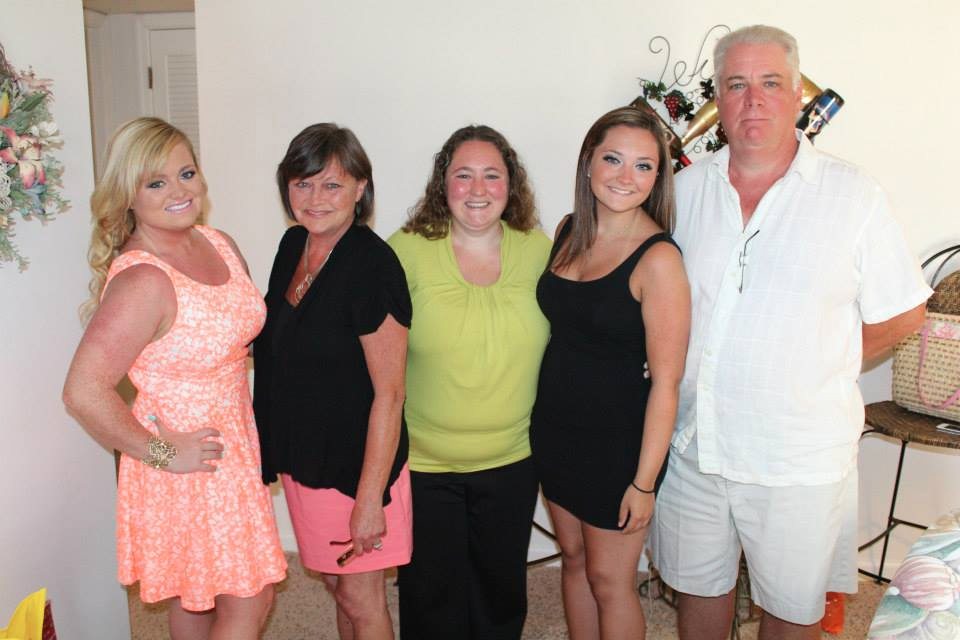 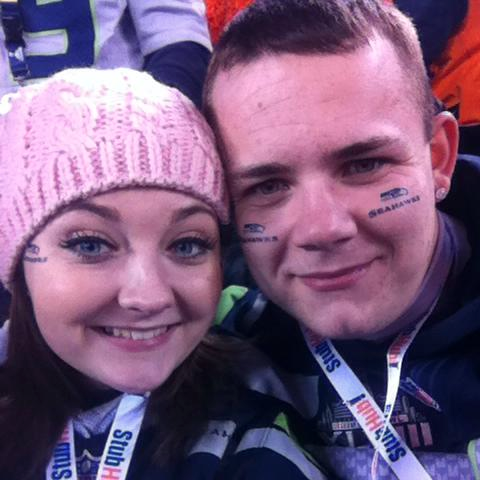 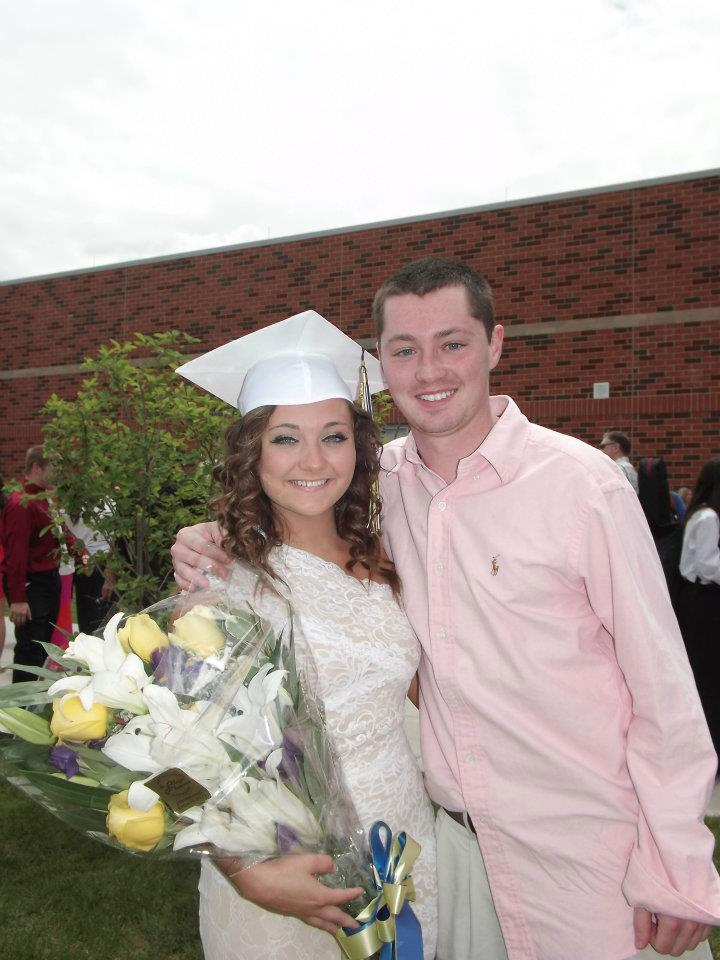 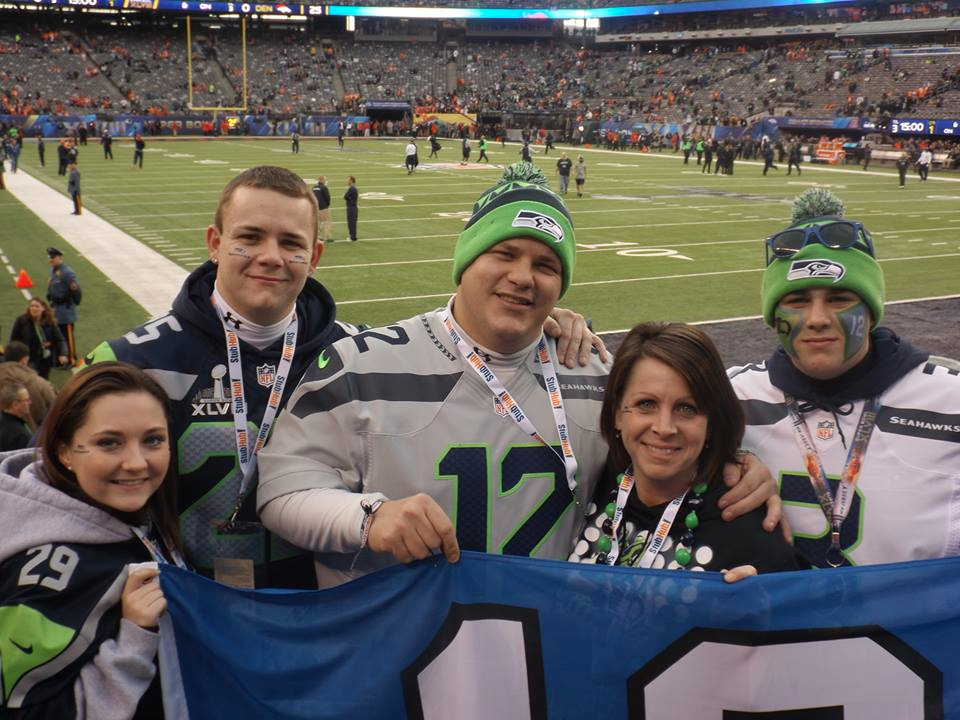 Biological
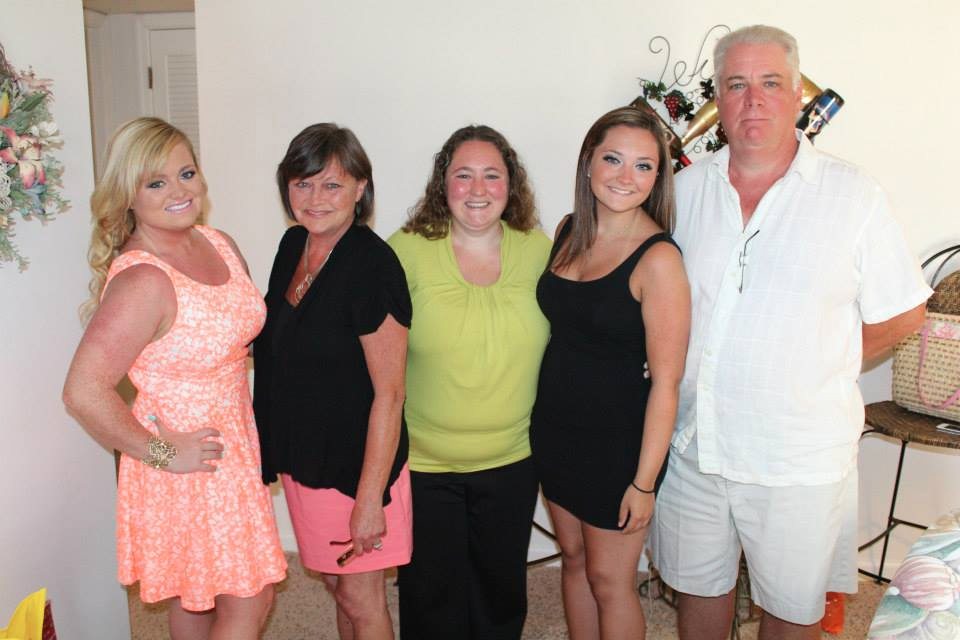 Dad
Mom
Colleen
Meg
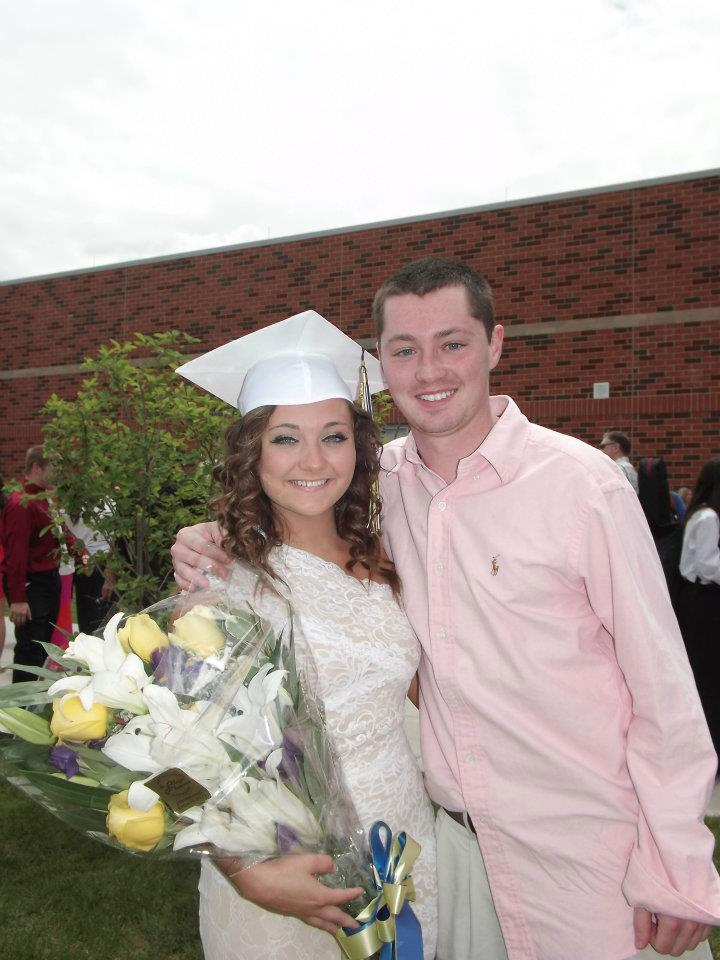 Mike
“Family By Choice”
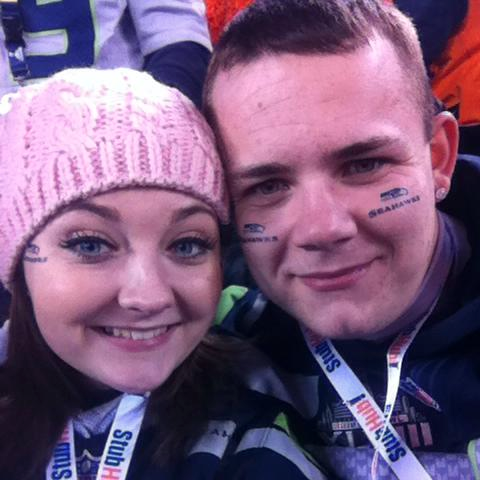 Christopher
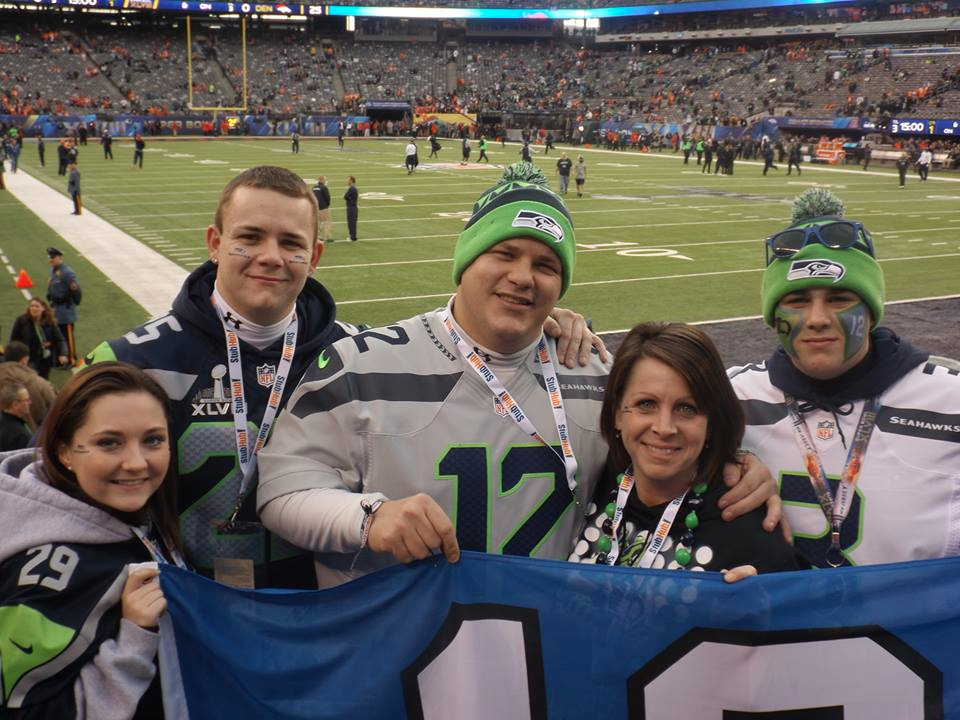 Chris
Chuckie
Clayton
Heather
A Few OF My Favorite Things
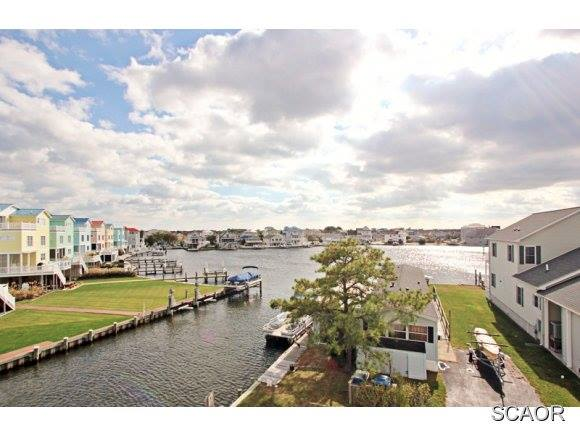 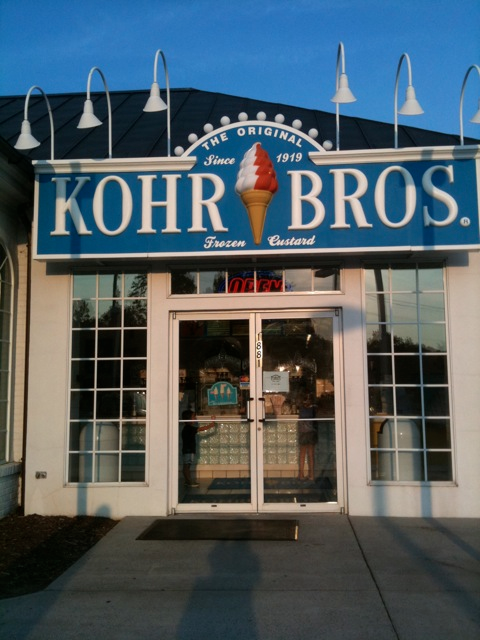 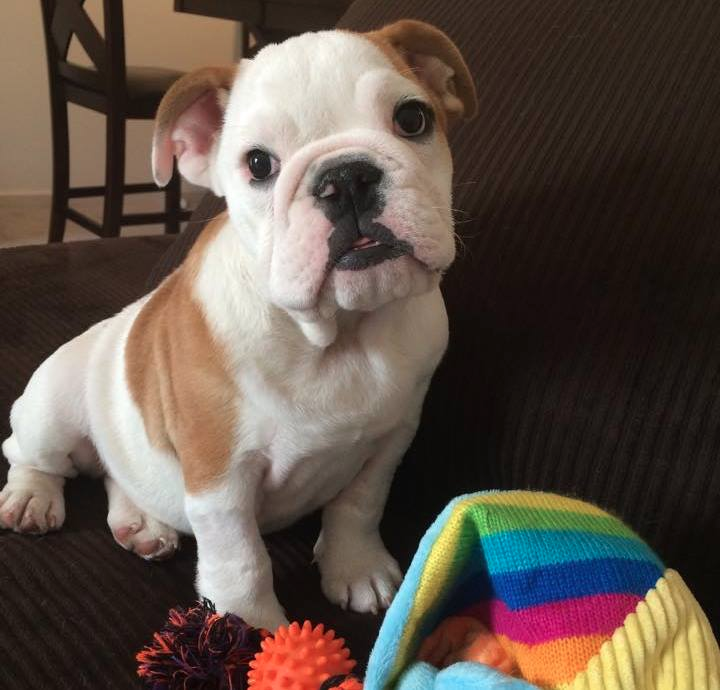 Fenwick Island, Delaware
Harper Rose
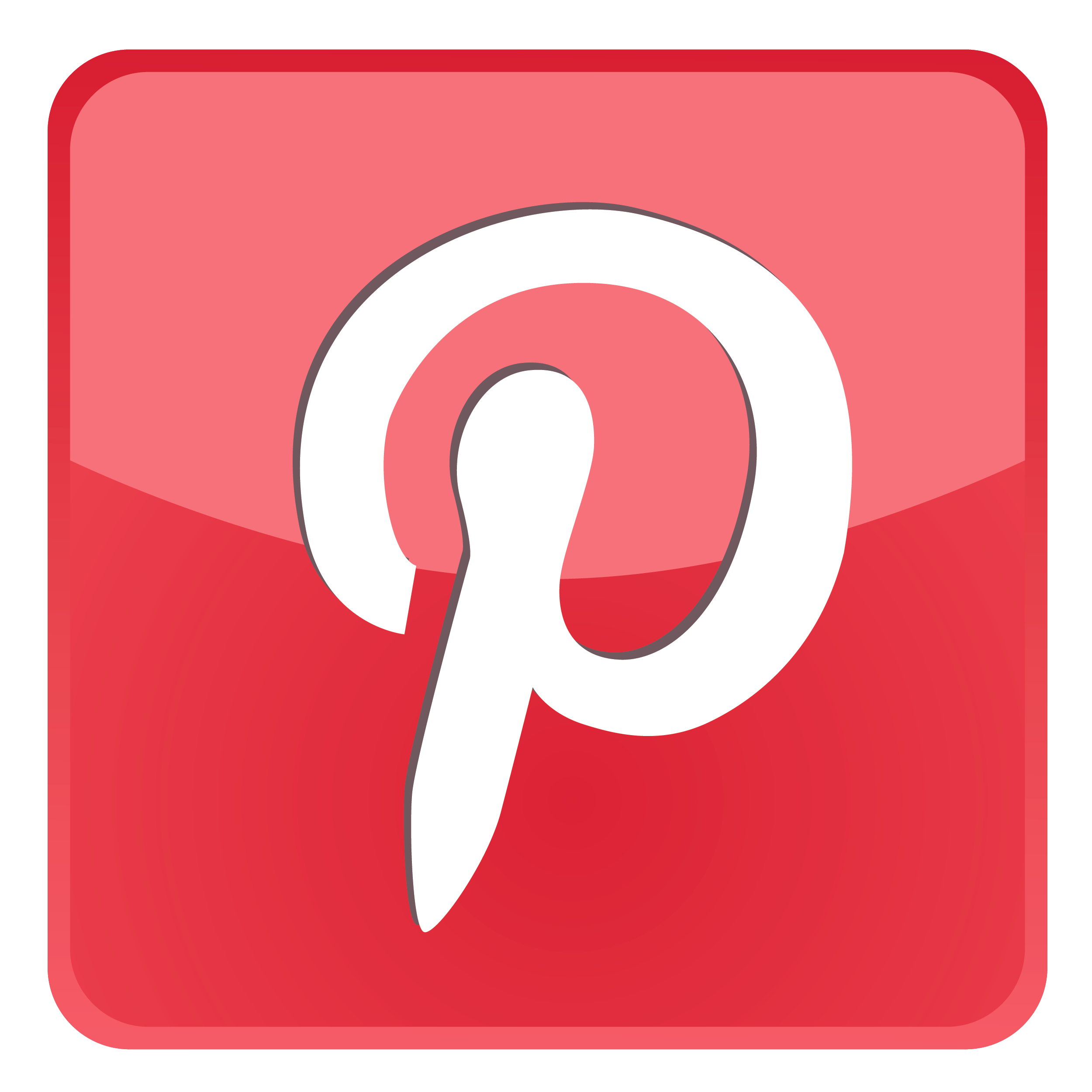 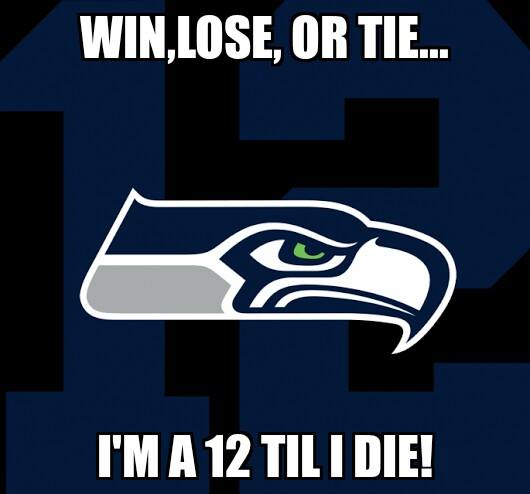 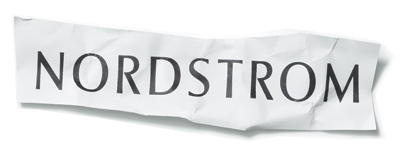 My Personality
Outgoing 
 Talkative
Shopaholic
Shoe Lover
Animal Lover
Very into Sports: I love the Seattle Seahawks and had the privilege of traveling the East Coast with the Wounded Warrior Amputee Softball Team.
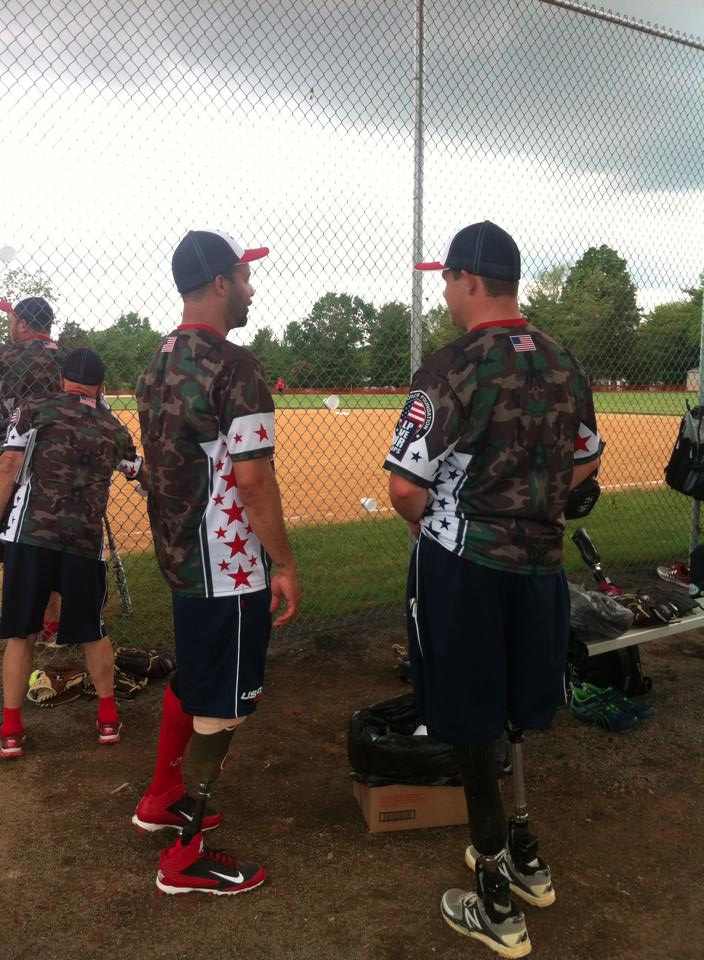 My Past
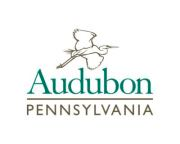 Born August 2nd, 1993 in Audubon PA
Youngest of 4 children
Attended Elementary school at St. Teresa of Avila Catholic School 
Attended Freshman and Sophomore year at Villa Maria Academy for Girls in Malvern, PA.
Attended Junior and Senior year at Pope John Paul II Catholic High School in Royersford, PA. 
Started Nursing School at Catholic University in DC in 2012, transferred to De Sales in 2014 for Early Childhood Education
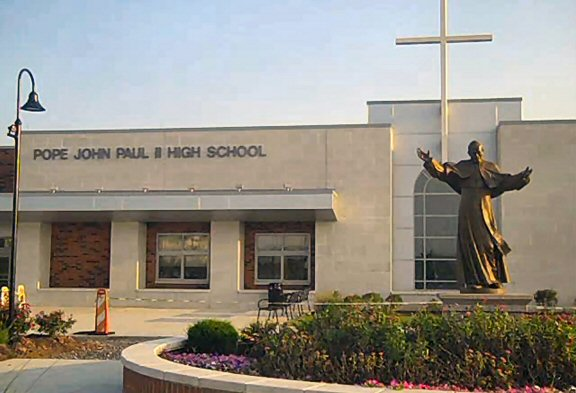 My Present
Sophomore Early Childhood Education Major
Lives off-campus in an apartment
Spends the summer in Fenwick Island, Delaware
Proud owner of 4 English Bulldogs
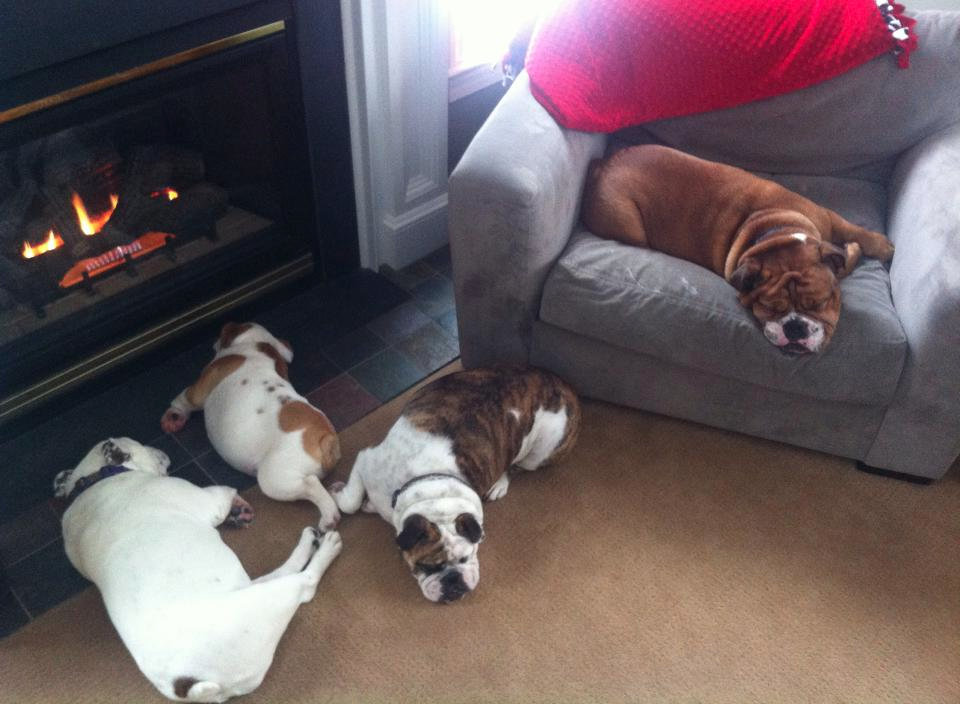 My Future
Kindergarten or 2nd Grade Teacher
House with a lot of land 
Range Rover SUV
English Mastiff dog and English Bulldogs
Involved in the Wounded Warrior Project and Amputee Softball Team
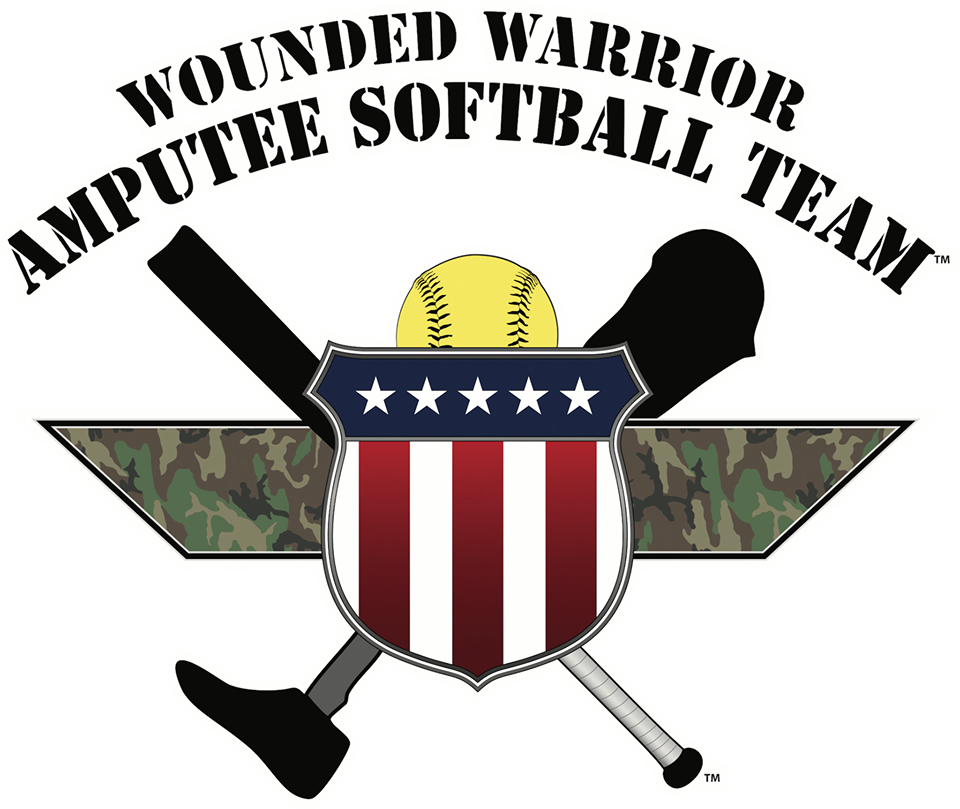